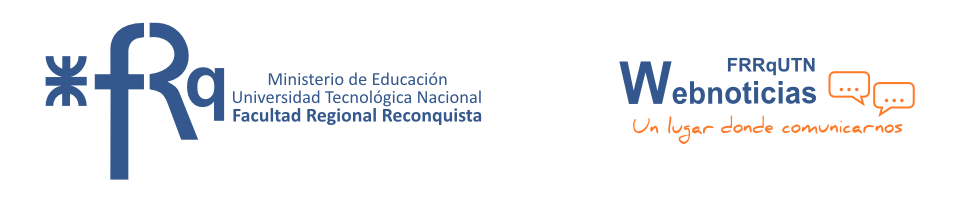 Máquinas TERMICAS
Facultad Regional Reconquista
Universidad Tecnológica Nacional
Año 2020

UT : 3 - COMBUSTION
Ing. Walter Capeletti
Esp. Ing. David Ruiz
Objetivos:
Que el alumno sea capaz de.
Desarrollar los conocimientos generales del funcionamiento, las características, los componentes, la aplicación y los rendimientos de cada tipo de maquina térmica .
Asegurar que el alumno interprete y desarrolle su capacidad de descubrir las distintas formas de convertir la energía térmica contenida en el combustible, en energía mecánica, con el mejor rendimiento, en la forma más segura, más confiable y con la menor consecuencia para el medio ambiente.
Capacitar al futuro profesional para la selección adecuada de las maquinas motrices en función de sus costos de adquisición, de instalación y de explotación
Utilización de maquinas térmicas en la región. Combustibles
Permitirá al alumno conocer, por una parte, los recursos energéticos disponibles en la naturaleza, y por otra parte familiarizarse con los principios de funcionamiento y constitución de las distintas máquinas térmicas disponibles para la transformación de la energía utilizable. Y de este modo obtener bienes y servicios para su subsistencia y bienestar.
Bibliografía:
Combustión y Generación de Vapor. Torreguitar Weiss. Ed. M. Goodwin-1968 
Generación del Vapor. Marcelo Mesny. Ed. Marimar-1976 
Fundamentos de Termotecnia. F. Gascón Latasa. Ed. Tecnos-1976 
Problemas de Ingeniería Química. Ocom Tojo. Tomo I-II- .Aguilar-1980 
Termotecnia. L. Del Arco Vicente. Ed. Mitre- 1984
Manual de Automóviles. Arias Paz. Ed. Dossat- 1986 
Turbomáquinas Térmicas. Claudio Mataix. Ed. Madrd –1990 Ministerio de Educación Universidad Tecnológica Nacional Facultad Regional Reconquista 
Motores de Combustión Interna. Edward Obert. Ed. Continental – 1991 
Termotecnia. Ignacio Lira C. Ed. Universidad Católica de Chile - 1991 
Manual de Ingeniero Químico. Perry. Ed. Mc Graw Hill - 1992 
Sistemas de Encendido. Hermógenes Gil. Ceac- 2001 
Técnicas de sobrealimentación. Hermógenes Gil . Ceac-2002 
Sistemas de Inyección Diesel. Hermógenes Gil. Ceac-2002. 
Motores Multiválvulares. Gerthack, Fritz Indra. Ceac-2005 
Revolución del Motor Diesel. Christian Bartsch.-2005 
Práctica de Motores de Combustión. Ruiz Rosales-Bermúdez Tamarit. Alfaomega-2005 
Centrales Térmicas de ciclo combinado- S. Sabugal García, F.Gomez Monux-Ed.Endesa 2006 
Thermodynamics with Chemical Application. Abbott- Van Ness- Mc Graw Hill-1989 
Motori Endotermici. Dante Giacosa. Ed. Ulrico Hoelpi-1999 
Internal Combustion
COMBUSTIONLa combustión es una reacción química de oxidación.En la cual se unen íntimamente el combustible y el comburente.
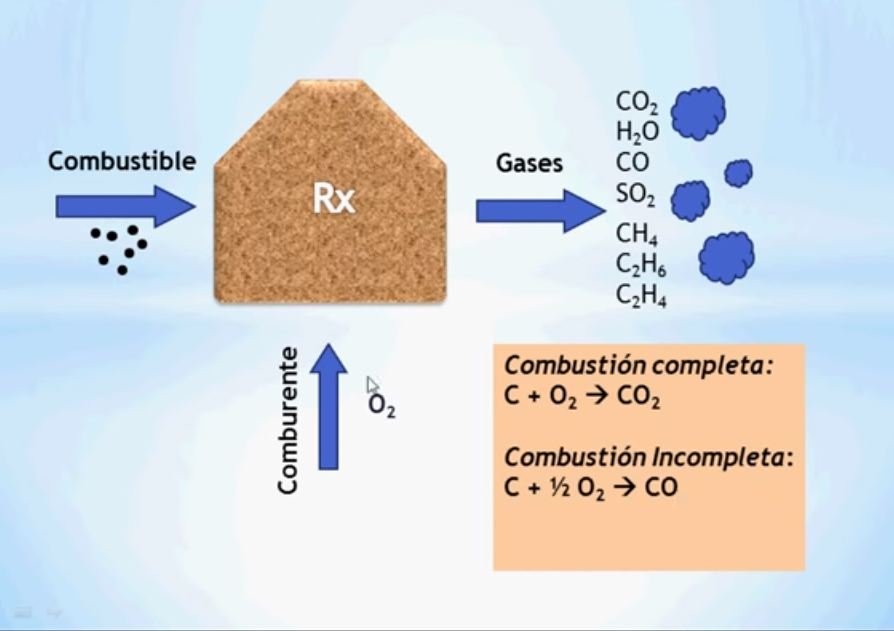 COMBUSTIONLa combustión también libera energía en forma de calor, debido a que la reacción es exotérmica.
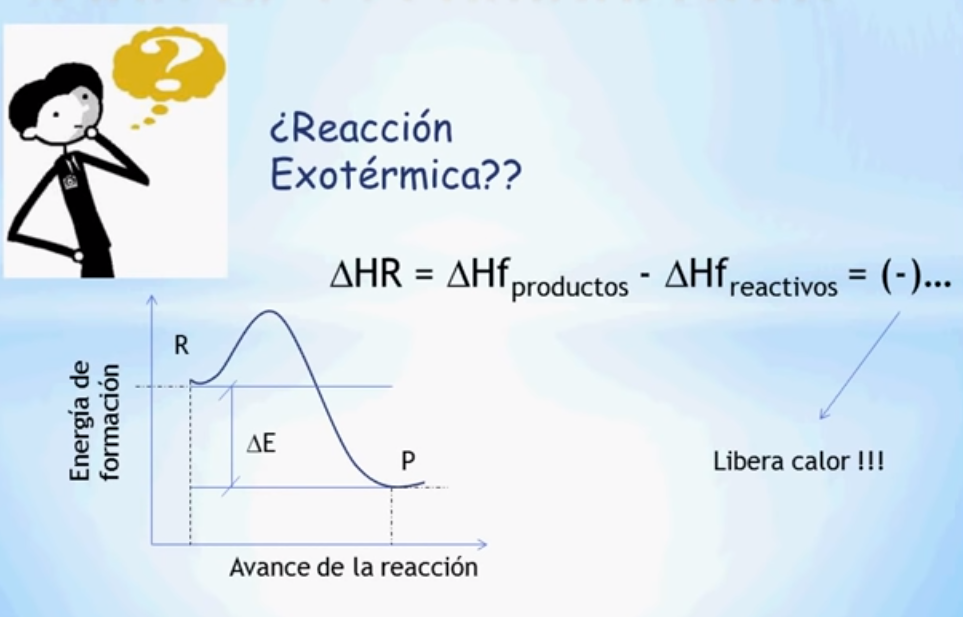 ∆Hp= energía de formacion de los productos.
∆Hr= energia de formacion de los reactivos.

Por lo tanto el proceso libera energia.
Temperatura de Ignición
Se denomina temperatura de autoignición o temperatura de autoinflamación a la temperatura mínima, a presión de una atmósfera (1013 hPa), a la que un combustible (sólido, líquido o gas) en contacto con el aire, arde espontáneamente sin necesidad de una fuente de calor exterior.
COMBUSTIBLE
COMBURENTE
COMBUSTIONEjercicios de resolución PracticaEjercicio N° 1:El análisis elemental de un  combustible sólido indica la siguiente composición gravimétrica
Determinar:
a). Su poder calorífico superior e inferior utilizando la formula de Dulong y la asociación de Ingenieros Alemanes (VDI)). 
b). El volumen del aire teórico a utilizar  (Aire mínimo), considerando que la combustión es perfecta
a). Su poder calorífico superior e inferior según Doulong
Poder calorífico Superior
(1)
(2)
Reemplazando la expresión (2), y los valores de la tabla, en la ecuación (1), resulta:
Poder calorífico Inferior
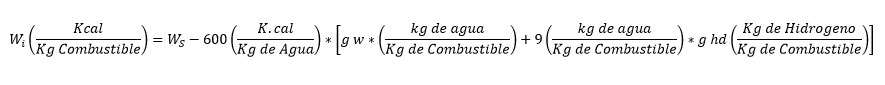 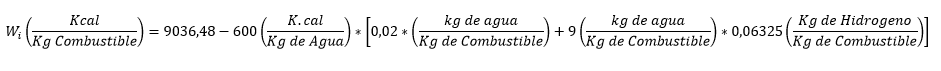 Poder calorífico superior e inferior según la Asociación de Ingenieros Alemanes (VDI)
Poder calorífico Superior
Poder calorífico Inferior
Este método, no considera el termino:
LA diferencia que existe entre ambos métodos es que, la utilizada por la ASOCIACION DE INGENIEROS ALEMANES (VDI), considera que el agua formada por oxidación del hidrogeno disponible se encentra al estado de vapor, mientras que la de DULONG, la considera como agua condensada.
b). Calculo del Volumen Teórico
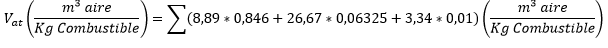 Muchas gracias!
Ing. Walter Capeletti
Esp. Ing. David Ruiz